Starter Activity
Complete the worksheet provided by your teacher!
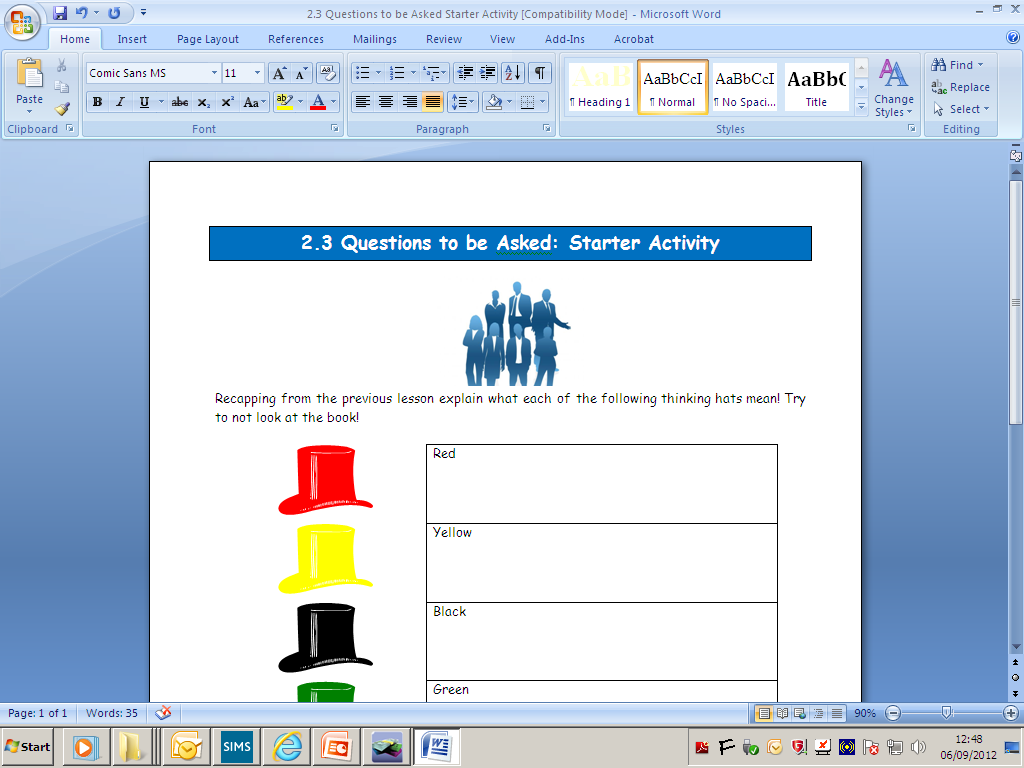 Topic 2.3: Questions to be Asked
Unit 2: Showing Enterprise
Learning Objectives
To understand the following key terms (AO1):
Thinking Creatively
To apply THREE questions an entrepreneur can ask about their products. (AO2)
To analyse the importance of judging a business’s product offering. (AO3)
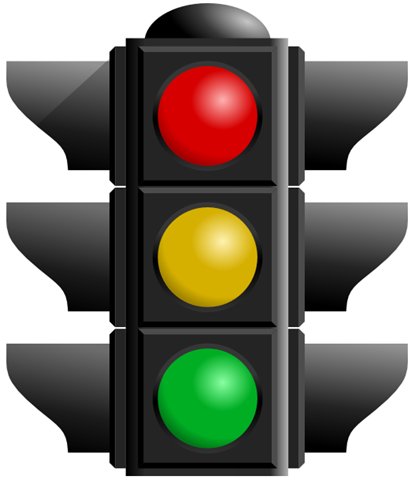 What are we learning today? By the end of the lesson you should be able...
Thinking Creatively
Thinking Creatively: Coming up with new and unique ideas.
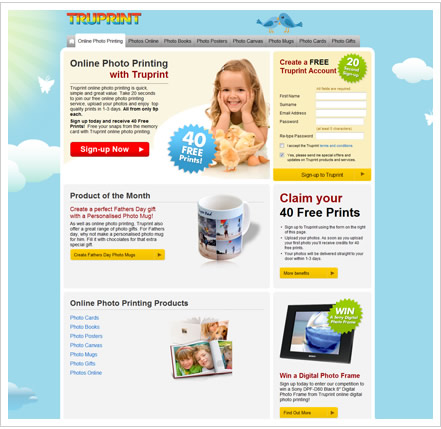 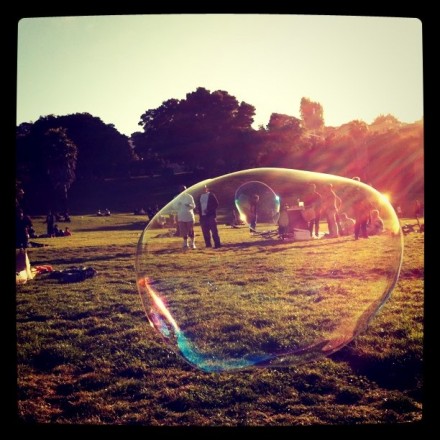 Questions to be Asked?
If a entrepreneur is looking to start a business that sells sandwiches what questions might we ask?
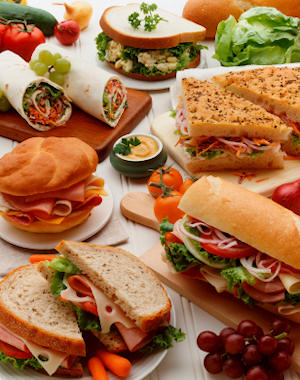 How might asking questions give you a competitive advantage?
Activity
Read pages 44 & 45 
An entrepreneur is thinking about creating a company selling cookies. 
What are the questions that 
Why?
Why not?
What?
How?
Where?
When?
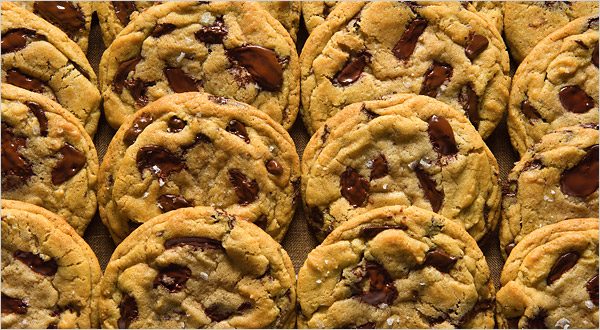 Activity
Complete the ‘Over to You’ case study on page 47!
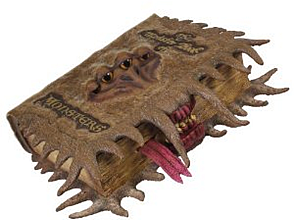 Plenary
An entrepreneur is thinking about creating a company selling clothes. What questions would you ask?
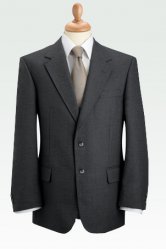 Why not?
Why?
What if?
What questions 
do entrepreneurs 
ask?
Thinking 
creatively
Showing 
Enterprise
Invention and 
innovation
Other 
important
enterprise 
skills
Taking a
calculated 
risk
What is 
enterprise?
Typical questions you could ask?
Why do I want to set up my own business?
Who are my competitors?
What do they sell?
What makes them good?
How will I make my product?
How much will I charge?
Where will I sell it? 
Why shouldn’t I expand my business in the next 3 years?